Vernetzung medizinischer Metadaten-Register mit Europas größtem MDR im Portal für medizinische Datenmodelle
Philipp Neuhaus, Stefan Hegselmann 
Alexandra Meidt, Sarah Riepenhausen, Julian Varghese, Martin Dugas
Das MDM-Portal
Knapp 25.000 Datenmodelle

50.000 Itemgroups
500.000 Items
110.000 Codelistitems

=>700.000 manuell kuratiere Datenelemente mit UMLS-Codes
Philipp Neuhaus, Stefan Hegselmann, MDR-Symposium 2020Kontakt: Philipp.Neuhaus@uni-muenster.de
Das MDM-Portal
Pragmatic MDR
Entstanden mit dem Refactoring des Portals

„Maschinenlesbares MDM-Portal“

Bottom up - organisiert

REST-angelehnte Schnittstelle
Philipp Neuhaus, Stefan Hegselmann, MDR-Symposium 2020Kontakt: Philipp.Neuhaus@uni-muenster.de
MD-Repository oder MD-Registry?
Definition TMF: 
Ein Metadata Repository (MDR) ist eine zentrale Datenbank oder ein Register von Datenelementen, mit dem diese auch verwaltet werden können. Ein MDR hilft, die Erstellung des Dokumentationskonzepts zu beschleunigen und die Vergleichbarkeit der Merkmale zu verbessern.

Wikipedia: 
A metadata registry is a central location in an organization where metadata definitions are stored and maintained in a controlled method.
A metadata repository is the database where metadata is stored. The registry also adds relationships with related metadata types.
https://www.toolpool-gesundheitsforschung.de/themen/metadaten-und-metadata-repositories
https://en.wikipedia.org/wiki/Metadata_registry
ODM als Basis
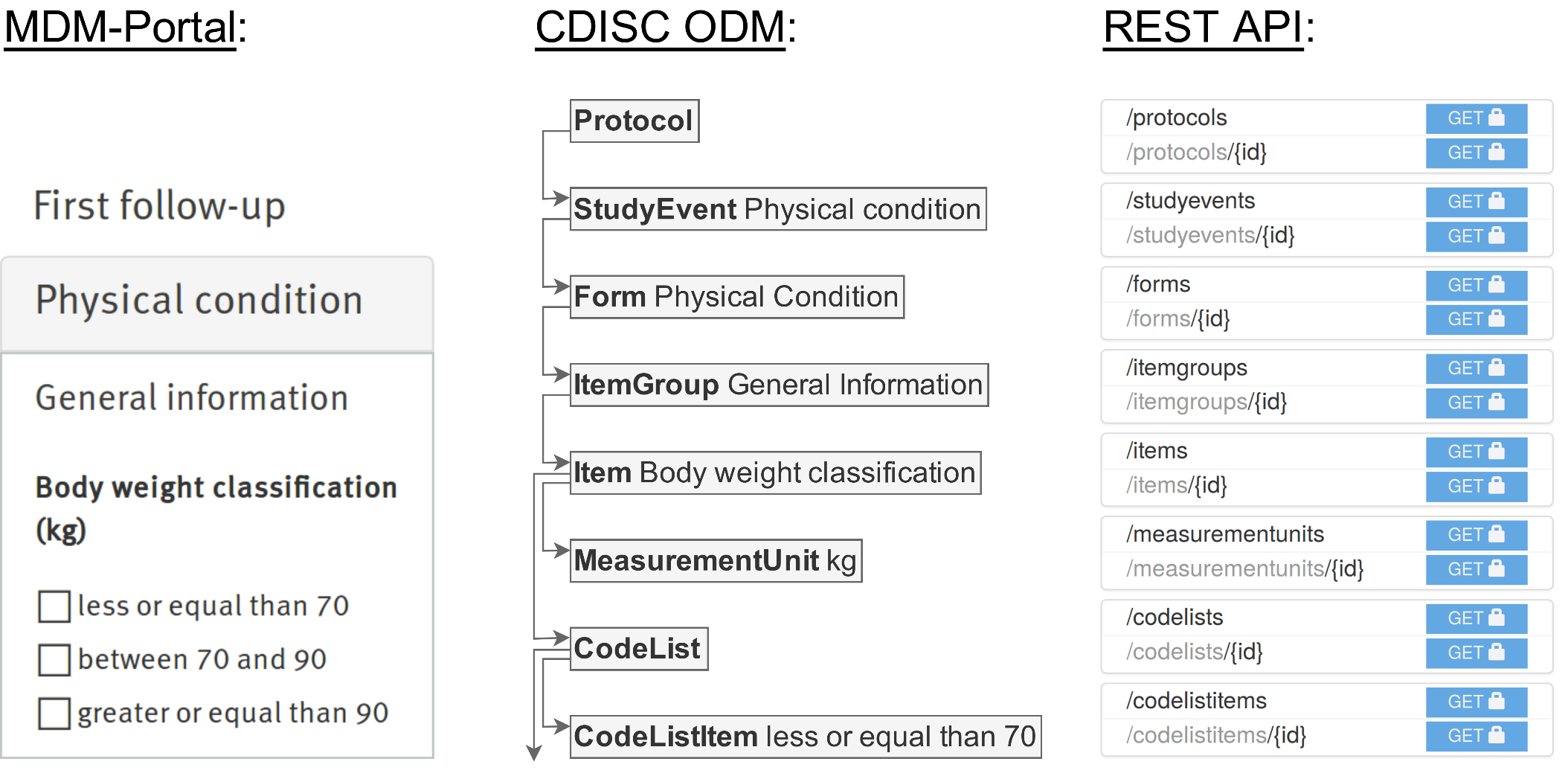 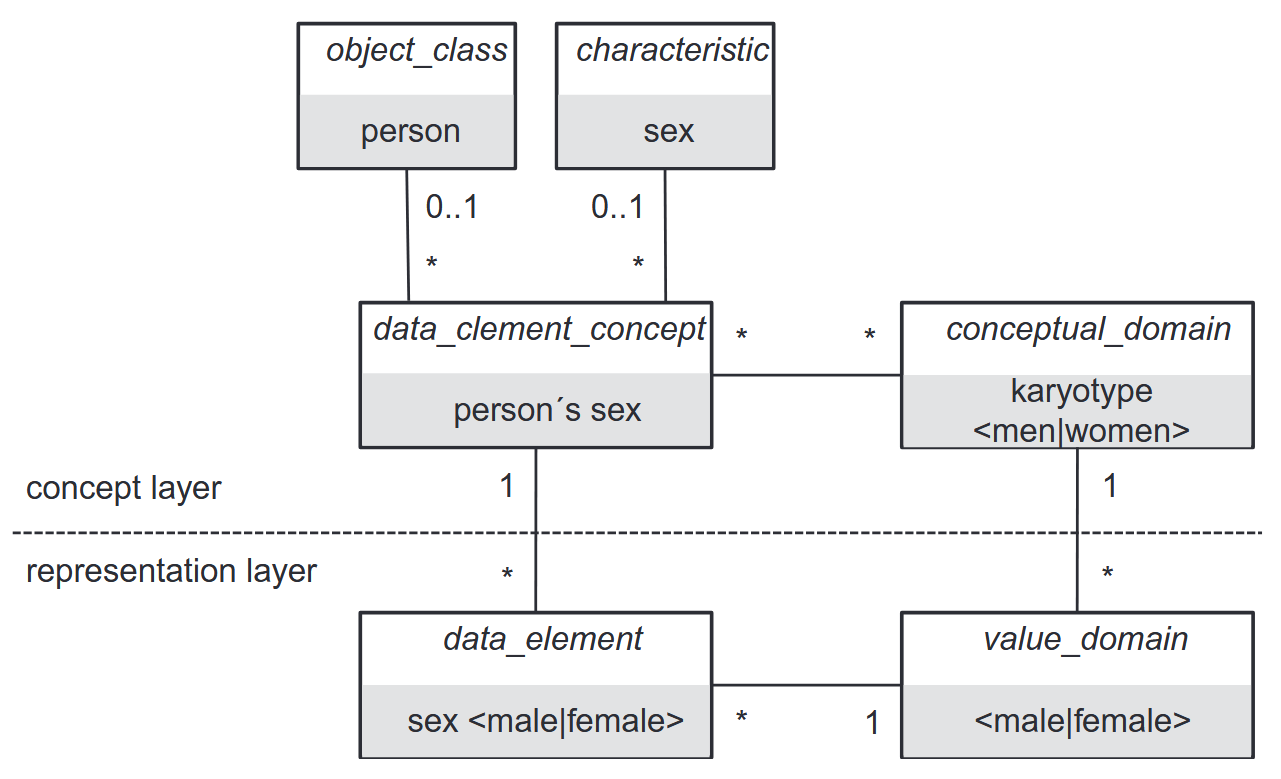 UMLS Codes
CDISC ODM
(optional)
Mapping von Metadaten
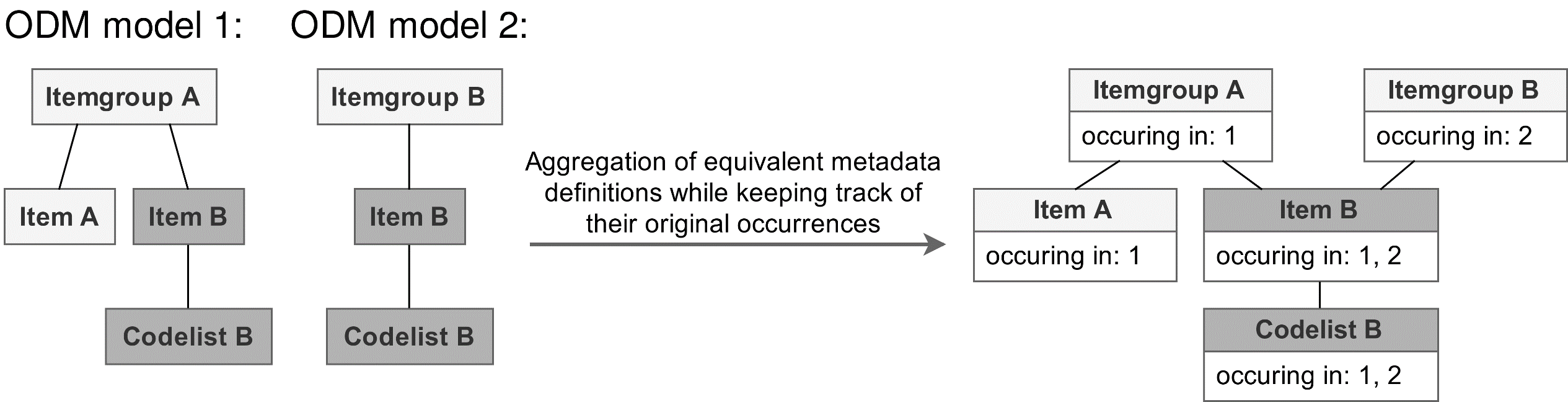 Philipp Neuhaus, Stefan Hegselmann, MDR-Symposium 2020Kontakt: Philipp.Neuhaus@uni-muenster.de
Mapping von Metadaten
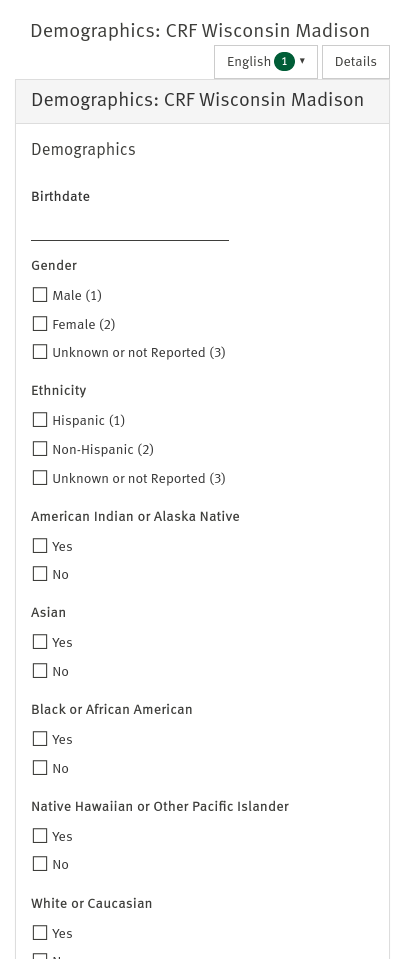 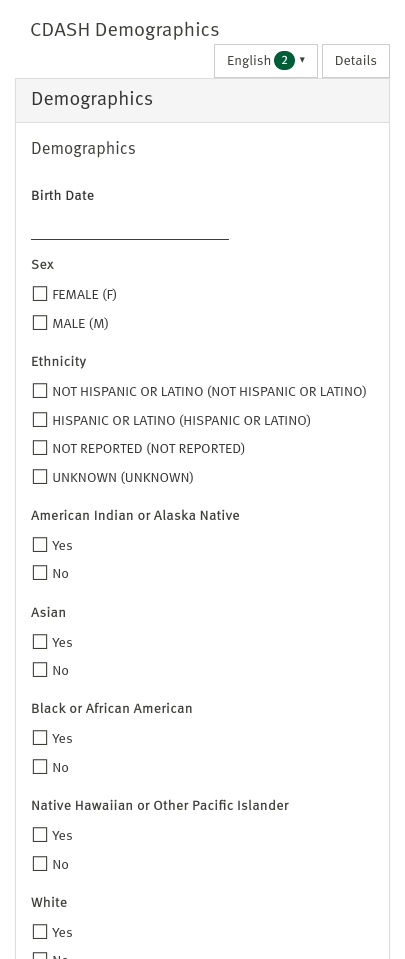 (https://medical-data-models.org/18726)
(https://medical-data-models.org/30767)
Mapping von Metadaten
„String matching“
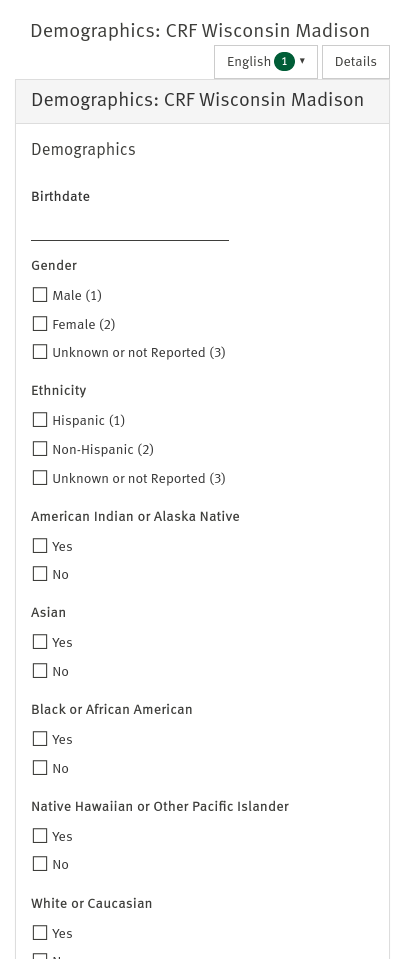 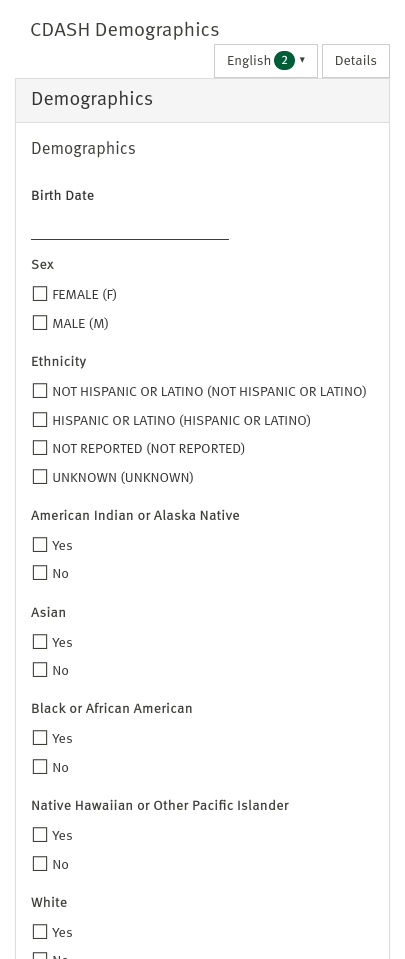 Birthdate ≠ Birth Date
Gender ≠ Sex
Gleicher Name
Gleicher Name
(https://medical-data-models.org/18726)
(https://medical-data-models.org/30767)
Mapping von Metadaten
ODM-Datentyp
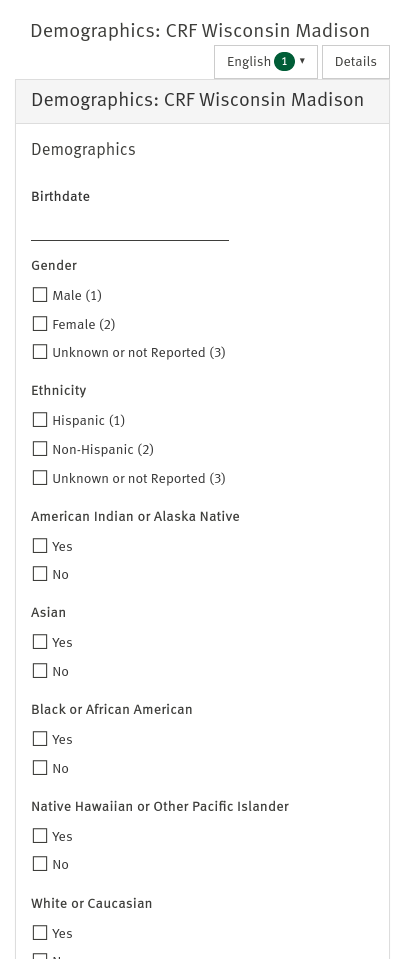 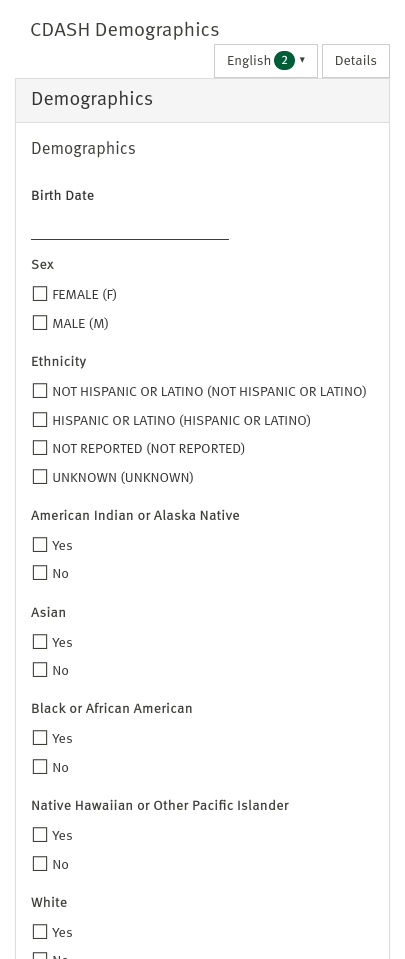 Gleicher ItemGroup Name
Datentyp date ⊂ partialDate
Gleicher Datentyp text, aber verschiedene Code List Items
Gleicher Datentyp boolean
(https://medical-data-models.org/18726)
(https://medical-data-models.org/30767)
Mapping von Metadaten
Semantische Codes
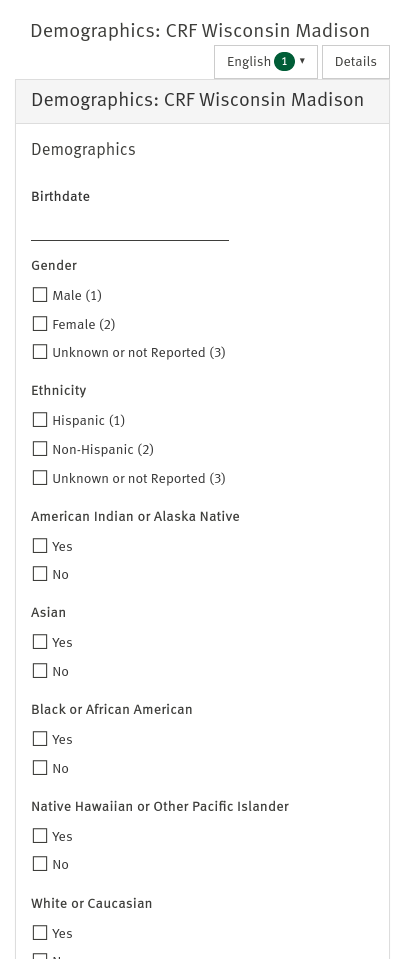 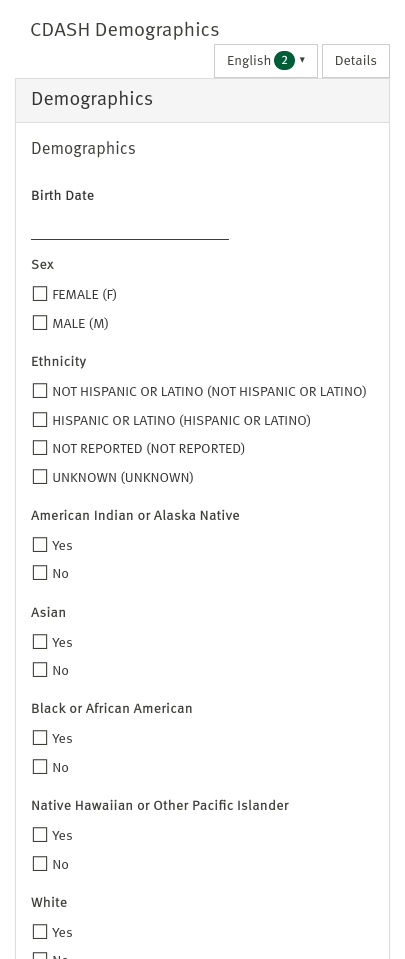 Code gleich: Patient date of birth
Code gleich : Gender
Code gleich : Ethnic group
Code verschieden:
Native American and Native Alaskan
⊃ Alaska Natives
≠ American Indians
(https://medical-data-models.org/18726)
(https://medical-data-models.org/30767)
Unterschiede zum ISO 11179
Inhalt vor allem Datenmodelle aus Produktions-Systemen (Krankenversorgung und Forschung). 
Bewertung von Datenelementen nach Einsatzhäufigkeit führt zu einem “Bottom-Up”-Standard
Alle Daten unter CC-kompatiblen Lizenzen => Freie Nutzung bei Erstellung eigener Datenmodelle
Philipp Neuhaus, Stefan Hegselmann, MDR-Symposium 2020Kontakt: Philipp.Neuhaus@uni-muenster.de
Implementation / Beispiele
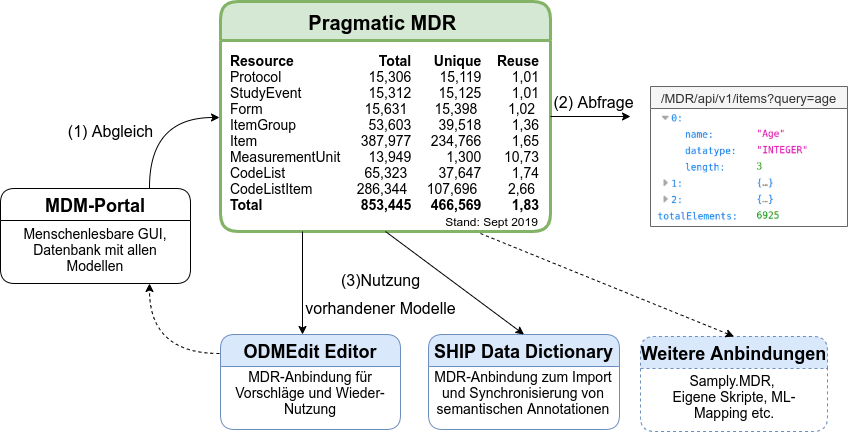 Philipp Neuhaus, Stefan Hegselmann, MDR-Symposium 2020Kontakt: Philipp.Neuhaus@uni-muenster.de
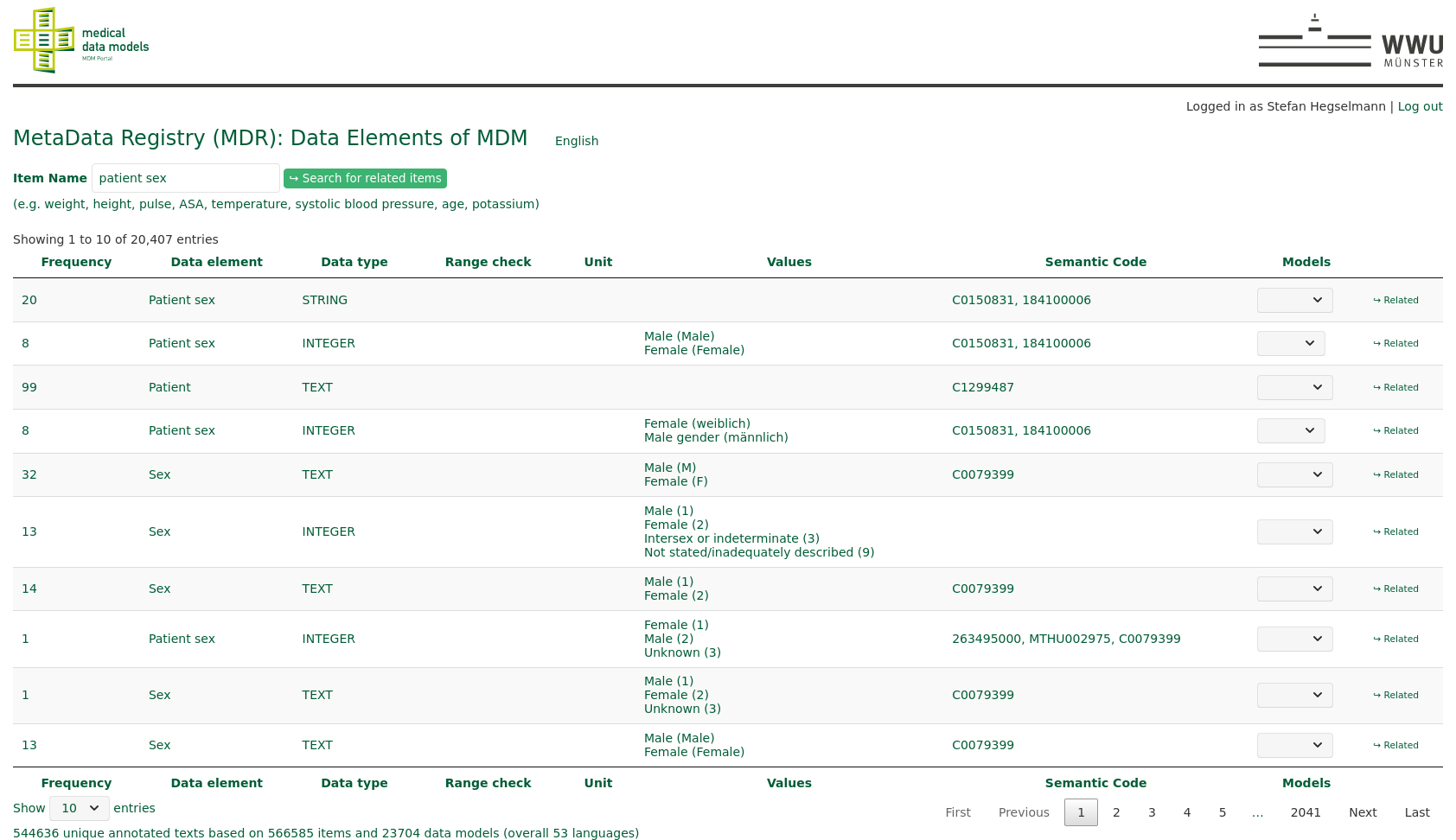 Limitationen / Ausblick
Möglichkeiten zum Korrektur großer Codemengen

Direkte Einflussnahme auf Scoring schaffen

„Meta-Metadaten“ (Bewertung durch User, etc) einbinden
Philipp Neuhaus, Stefan Hegselmann, MDR-Symposium 2020Kontakt: Philipp.Neuhaus@uni-muenster.de
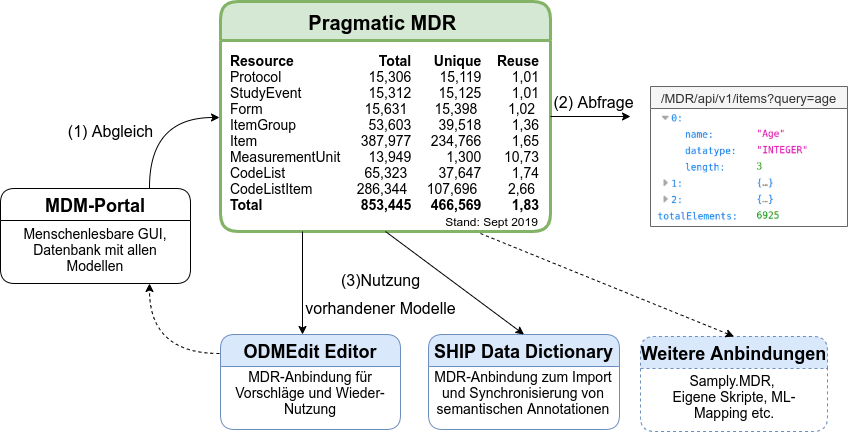 Philipp Neuhaus, Stefan Hegselmann, MDR-Symposium 2020Kontakt: Philipp.Neuhaus@uni-muenster.de